إعتناء البنت بنفسها وقت الحيض دون مساعدة
مقدم الهدف:أ-فاطمة كمال
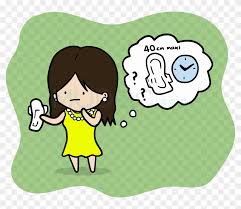 8 December 2020
2
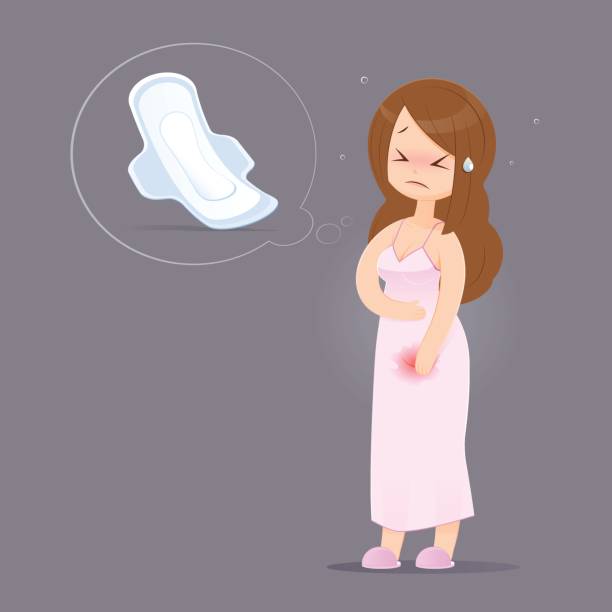 8 December 2020
3
https://youtu.be/unHupVpPIdA
https://youtu.be/1J6GJo7T-EI 
درس عن الحيض بشكل مبسط
https://youtu.be/RX4NJrJxwss
https://www.youtube.com/watch?v=7O4w0GShDns&t=7s
https://youtu.be/1jCukpYJNGk
https://youtu.be/4Jp6dntSfSw
8 December 2020
4
درس عن البلوغ عند الإناث ( التطبيق العملي )
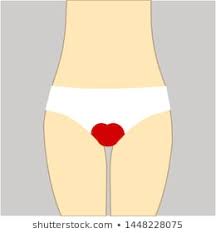 1-يجب تبسيط المعلومه وذلك مراعاة للفروق الفردية لدى الطالبه.

2-يجب إرفاق الصور التوضيحية وذلك لتسهيل عملية الفهم . 

3-يجب التطبيق بشكل مباشر بداية بالنمذجة وفيما بعد بالتطبيق العملي مع الطالبة .

4-يجب تنبيه الطالبة على النظافة بشكل مستمر لتجنب الألتهابات أو الروائح الكريهه .
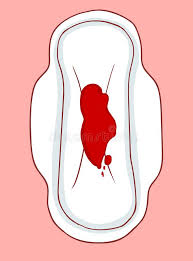 https://youtu.be/0jLBbNTFuik
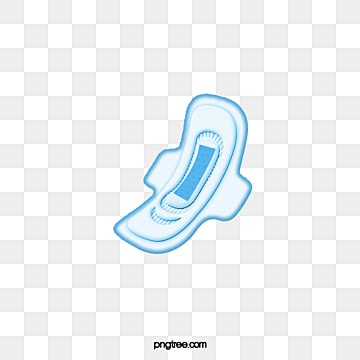 5
تضع دائرة على الفوط الصحية التي يجب استخدامها اثناء الدورة الشهرية
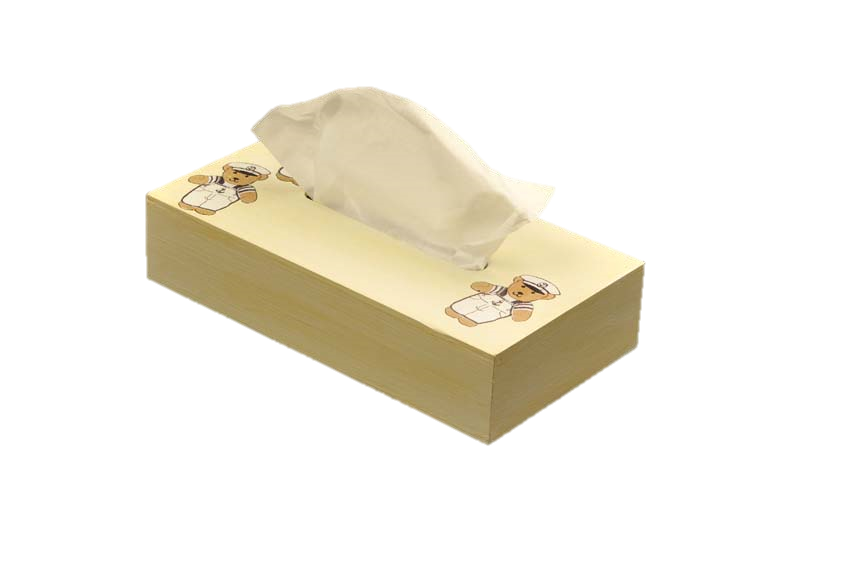 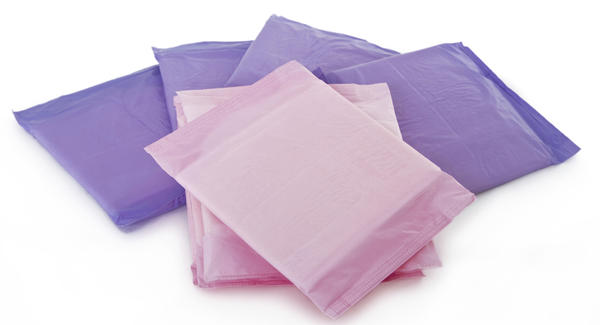 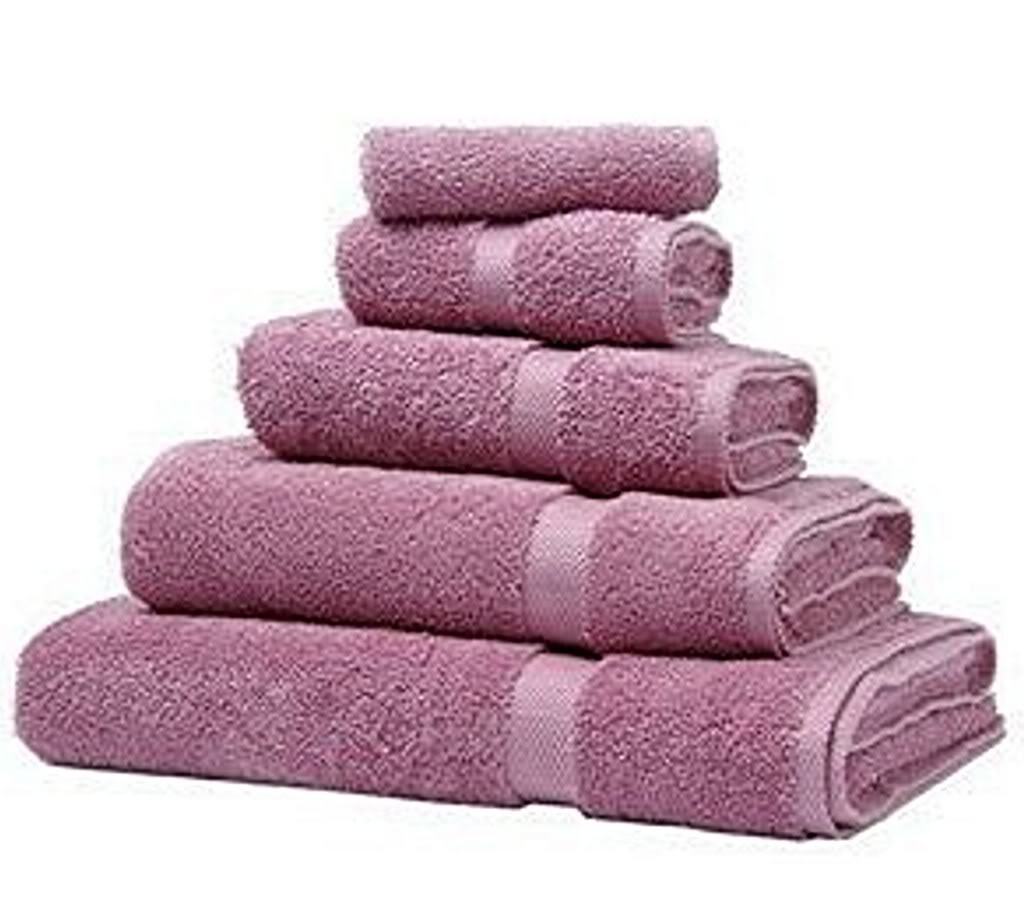 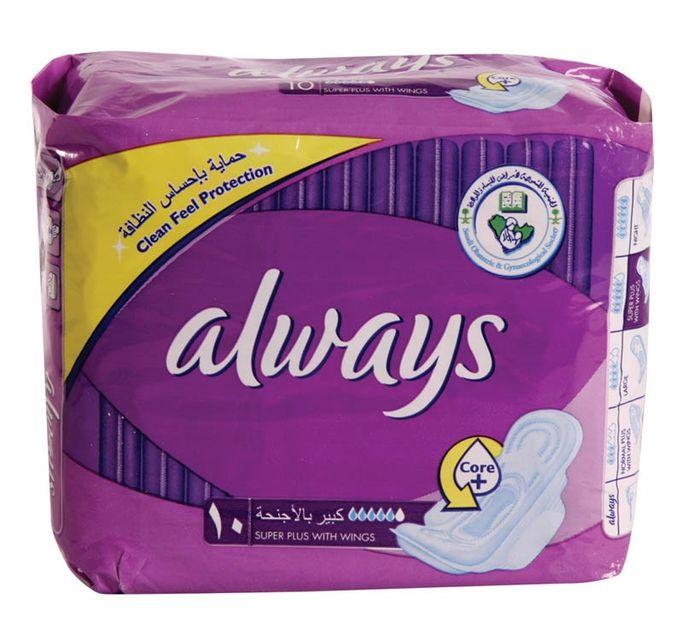 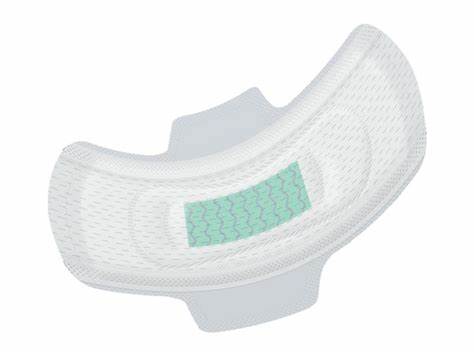 6
اضع علامة صح عند الصورة الصحيحية لمكان التخلص من الفوط الصحية وخطا عند المكان الخاطئ
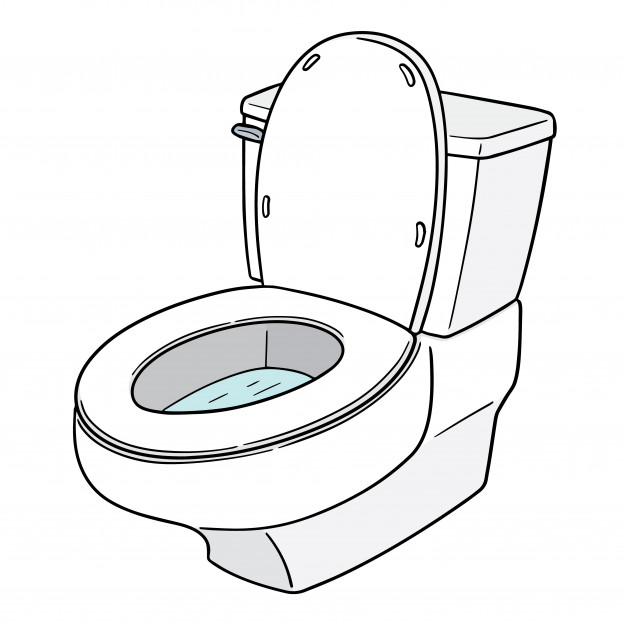 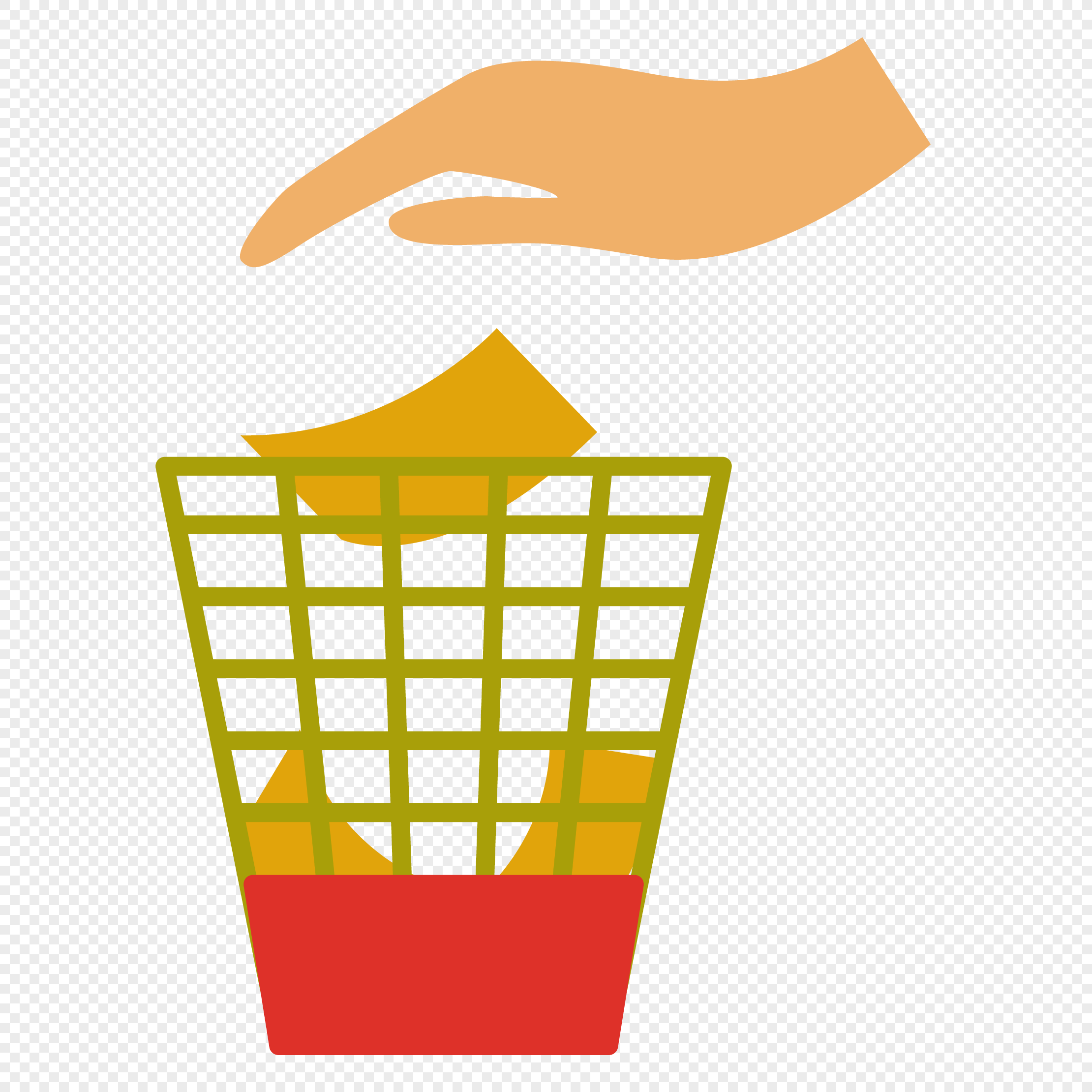 7